Product Description
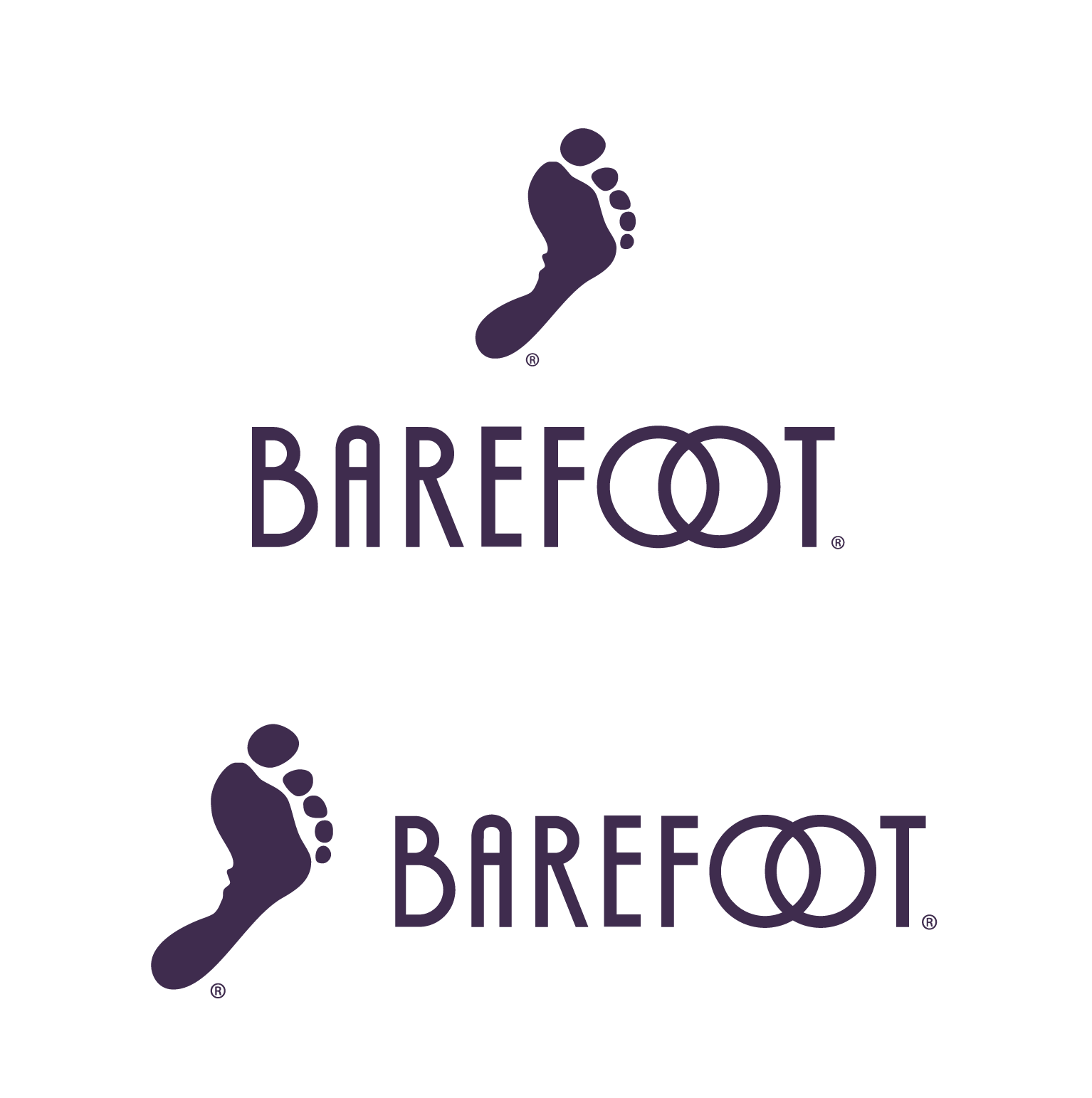 Background
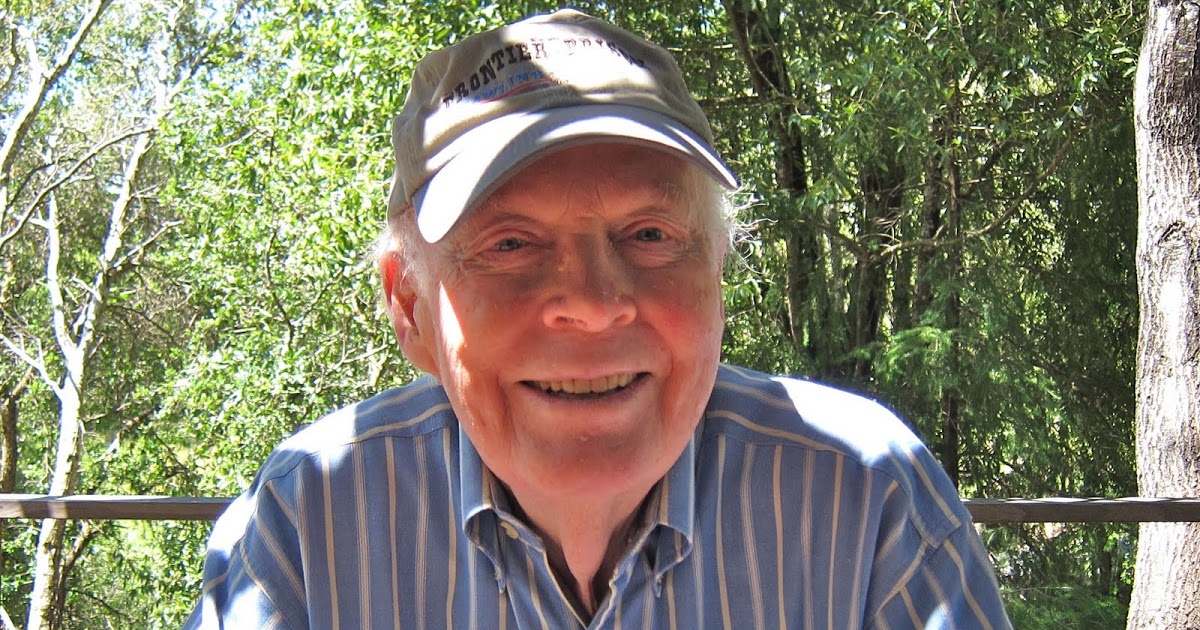 Originally owned by Davis Bynum who called his wine BAREFOOT in 1965.    
The name “ Barefoot” was chosen to honor the winemaking traditions of the past that often employed vinters crushing the grapes after harvest.    
Bynum was also a fun guy who sought attention to his brand by drawing popularity from the well-established ones, like Rothchild’s Chateau Lafite, after which he tagged his brand,
    “Chateau Le-FEET.”.
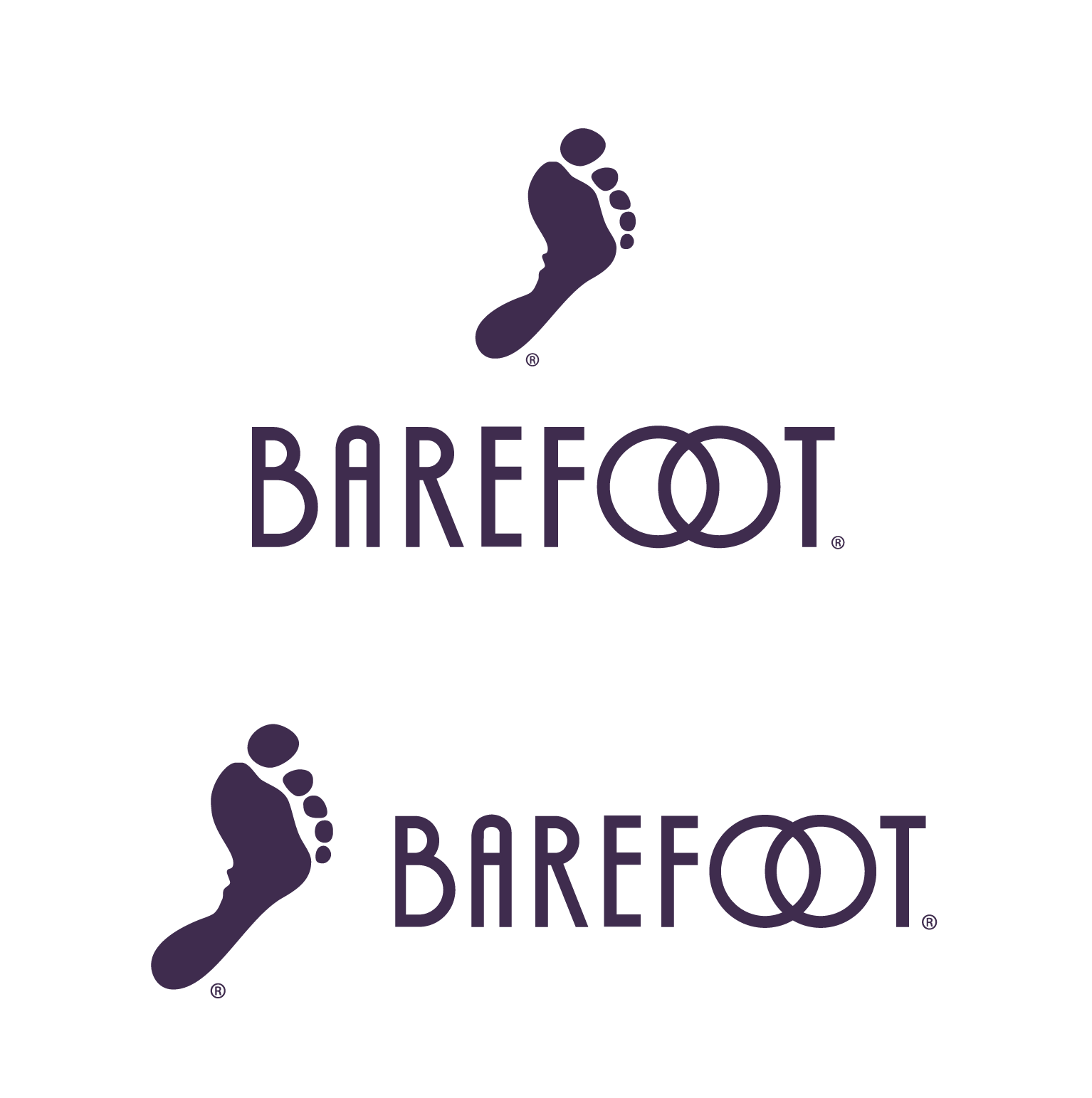 Background
The fun continues as he promoted these qualities in his wines: approachable, affordable, accessible.  Barefoot sold familiarity, reliability and approachable quality.  

In the 1980’s, Michael Houlihan and Bonnie Harvey took over from Mr. Bynum and started the Barefoot Cellars in the 80’s.
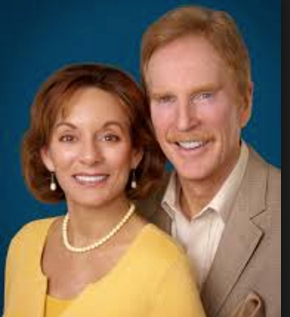 ICONIC BRAND
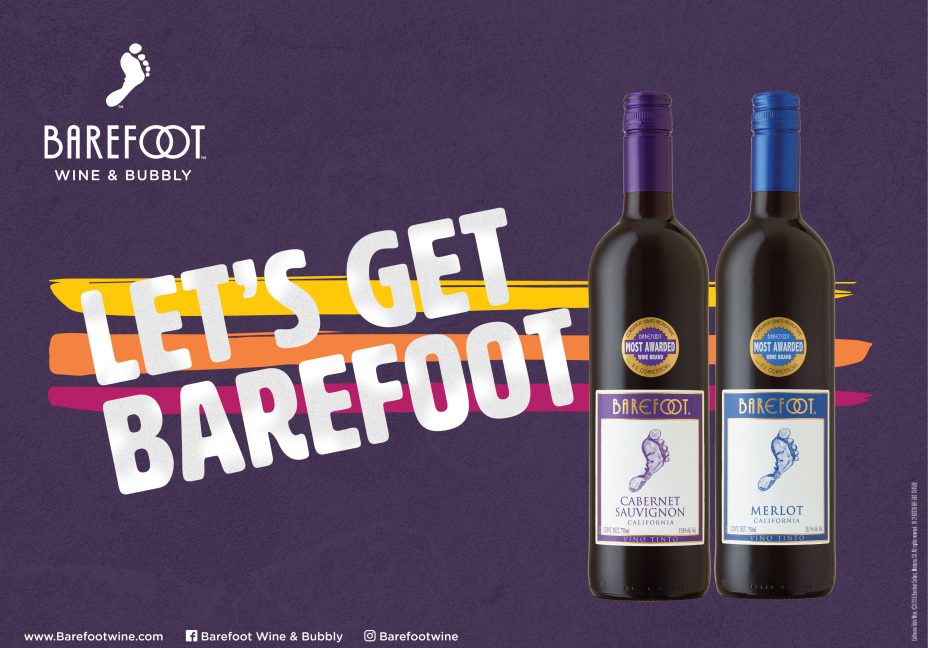 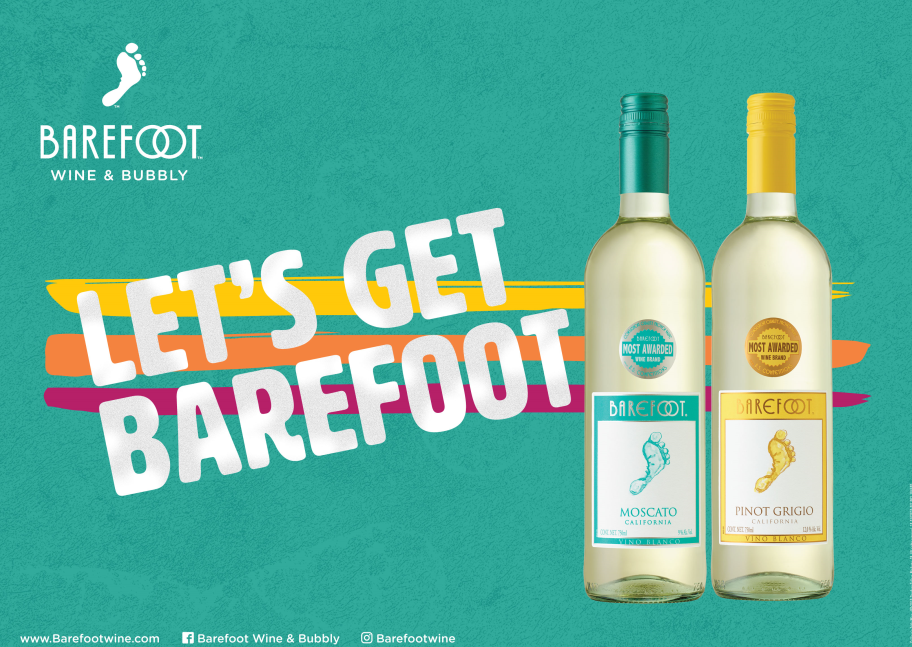 BRAND ACHIEVEMENT
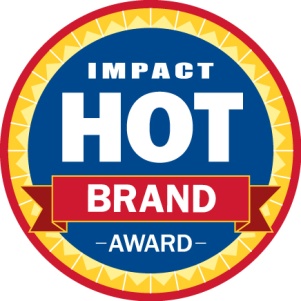 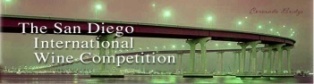 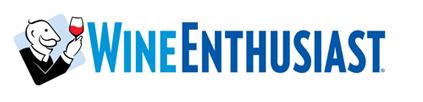 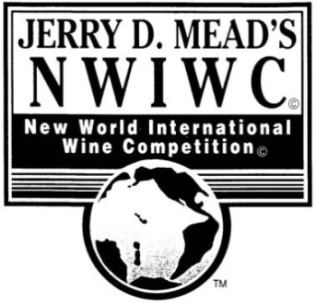 The taste that CRITICS love!
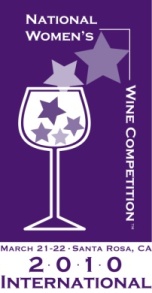 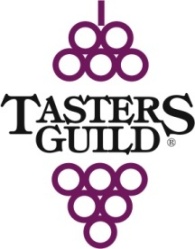 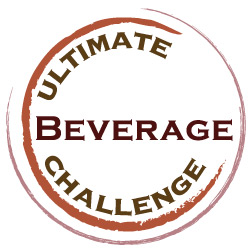 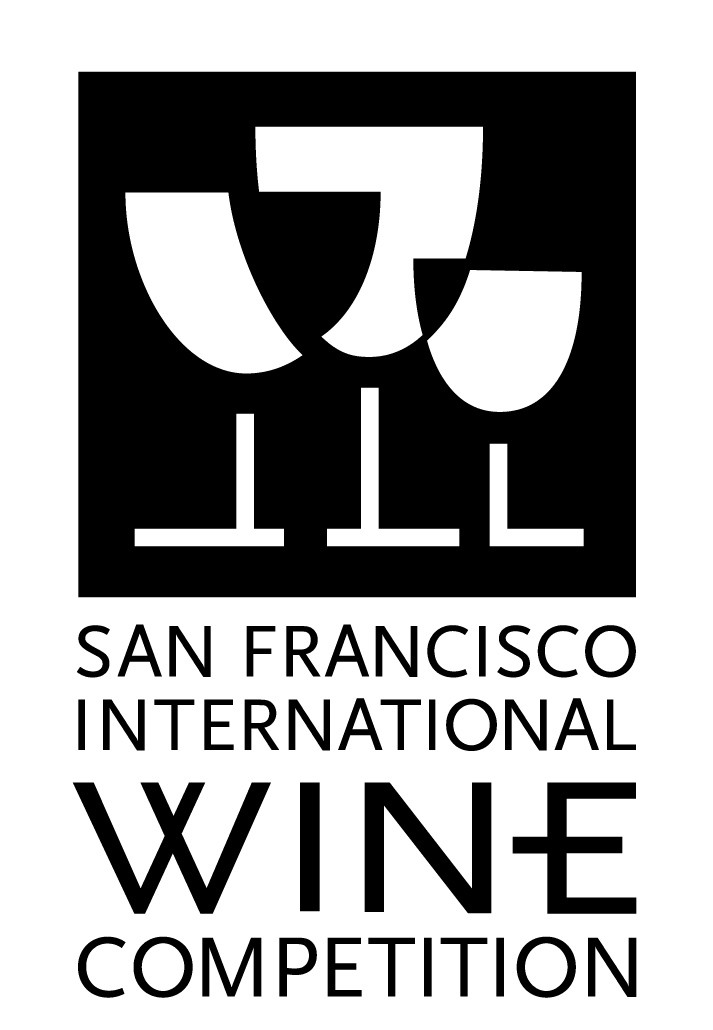 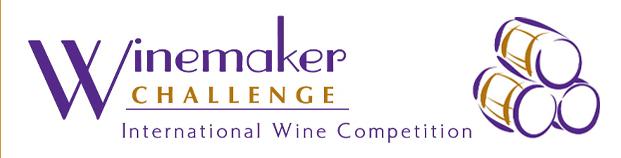 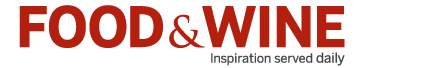 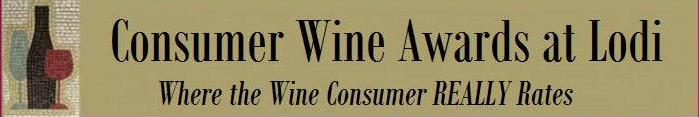 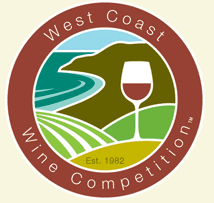 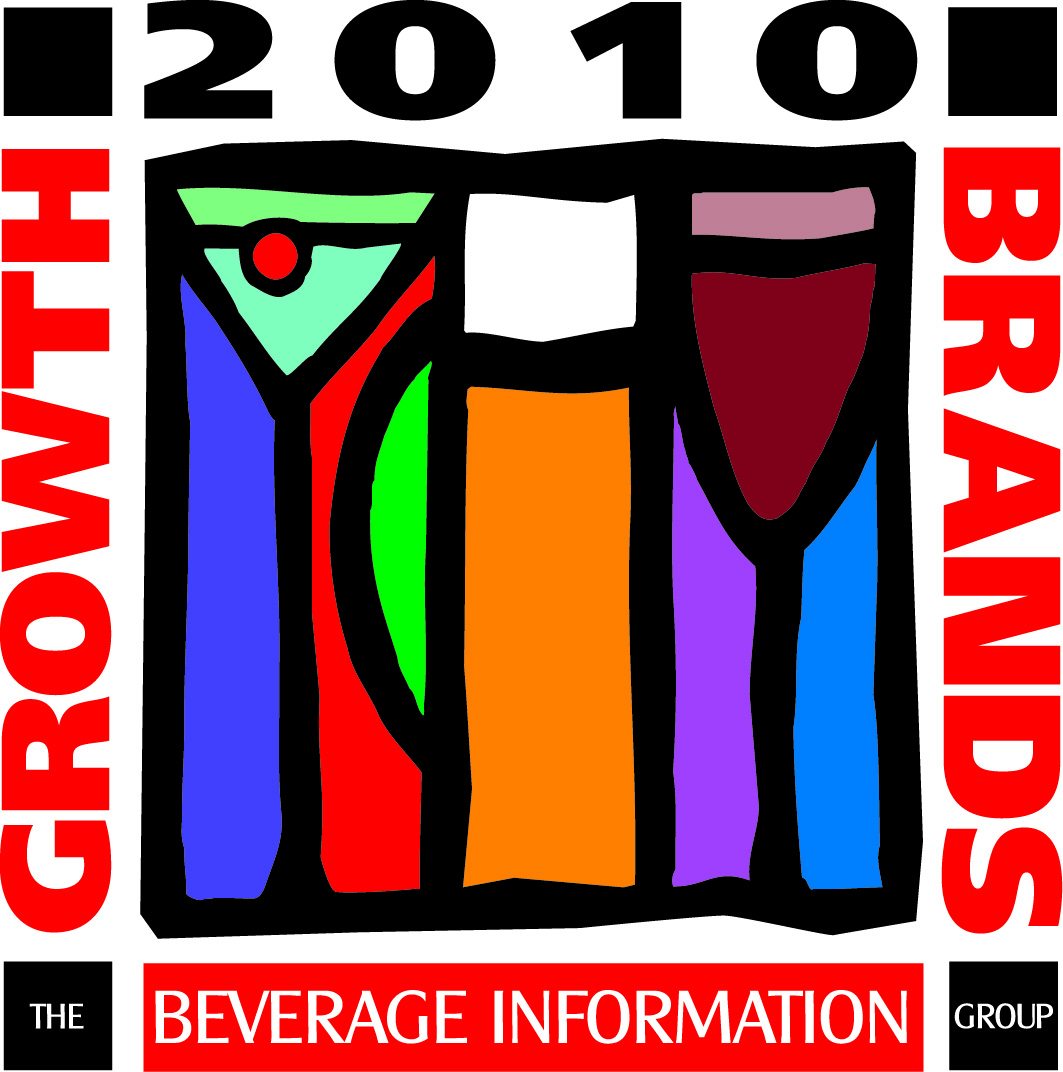 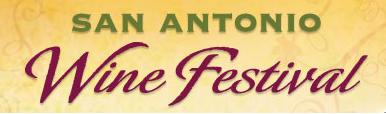 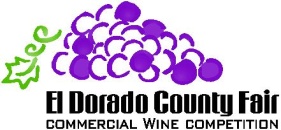 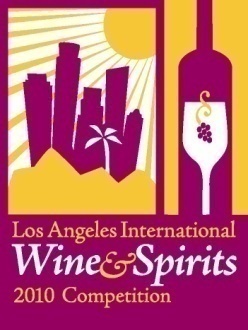 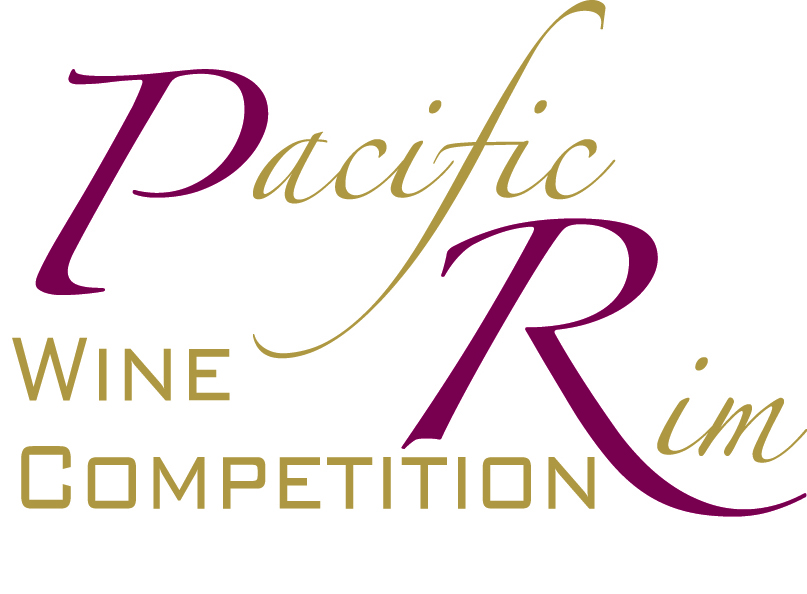 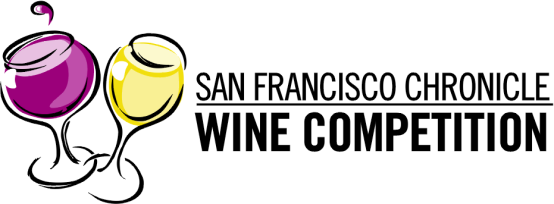 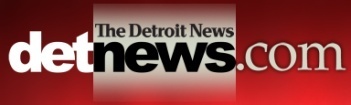 1 Internal Gallo PR (Awards & Logos)
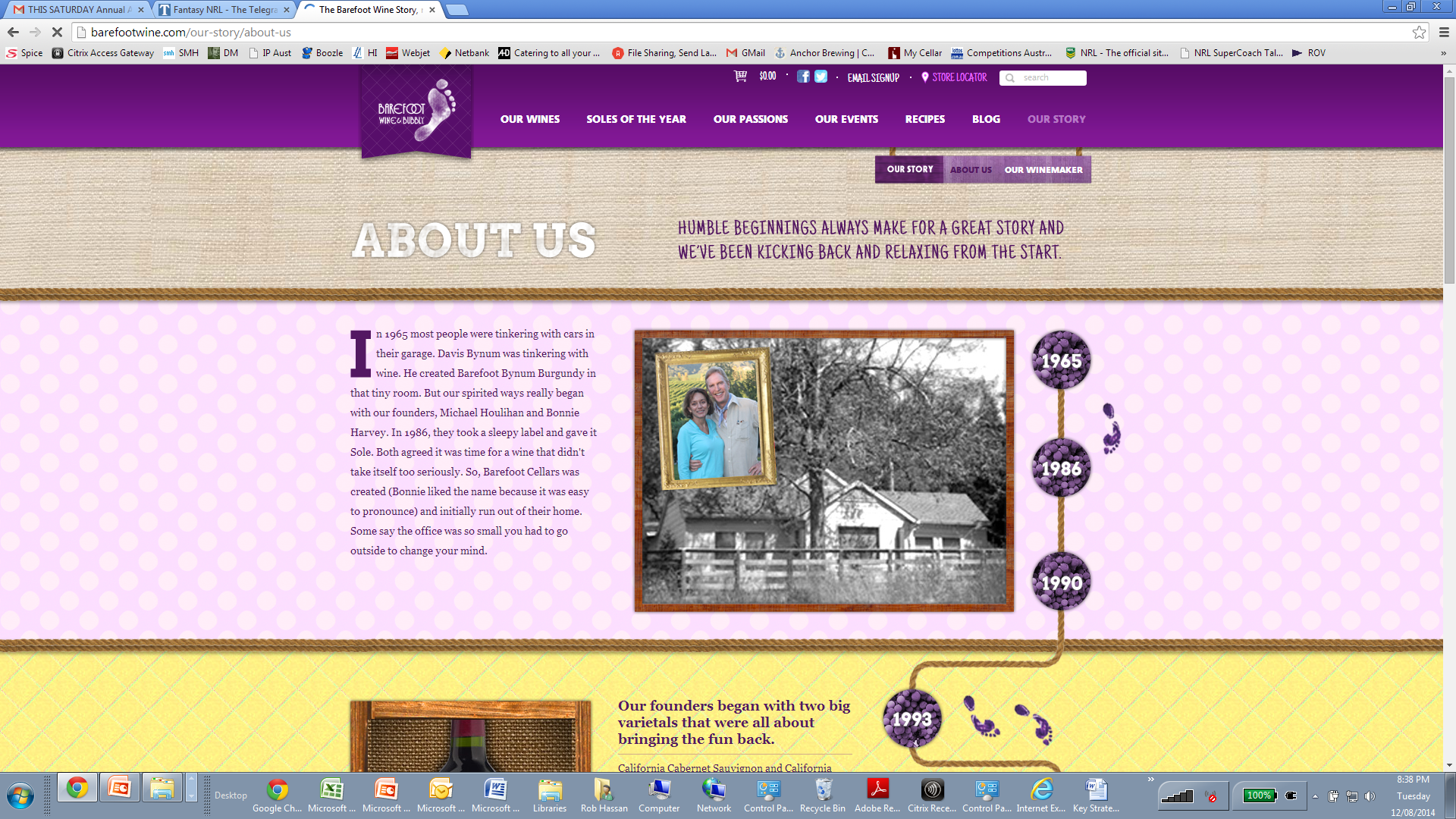 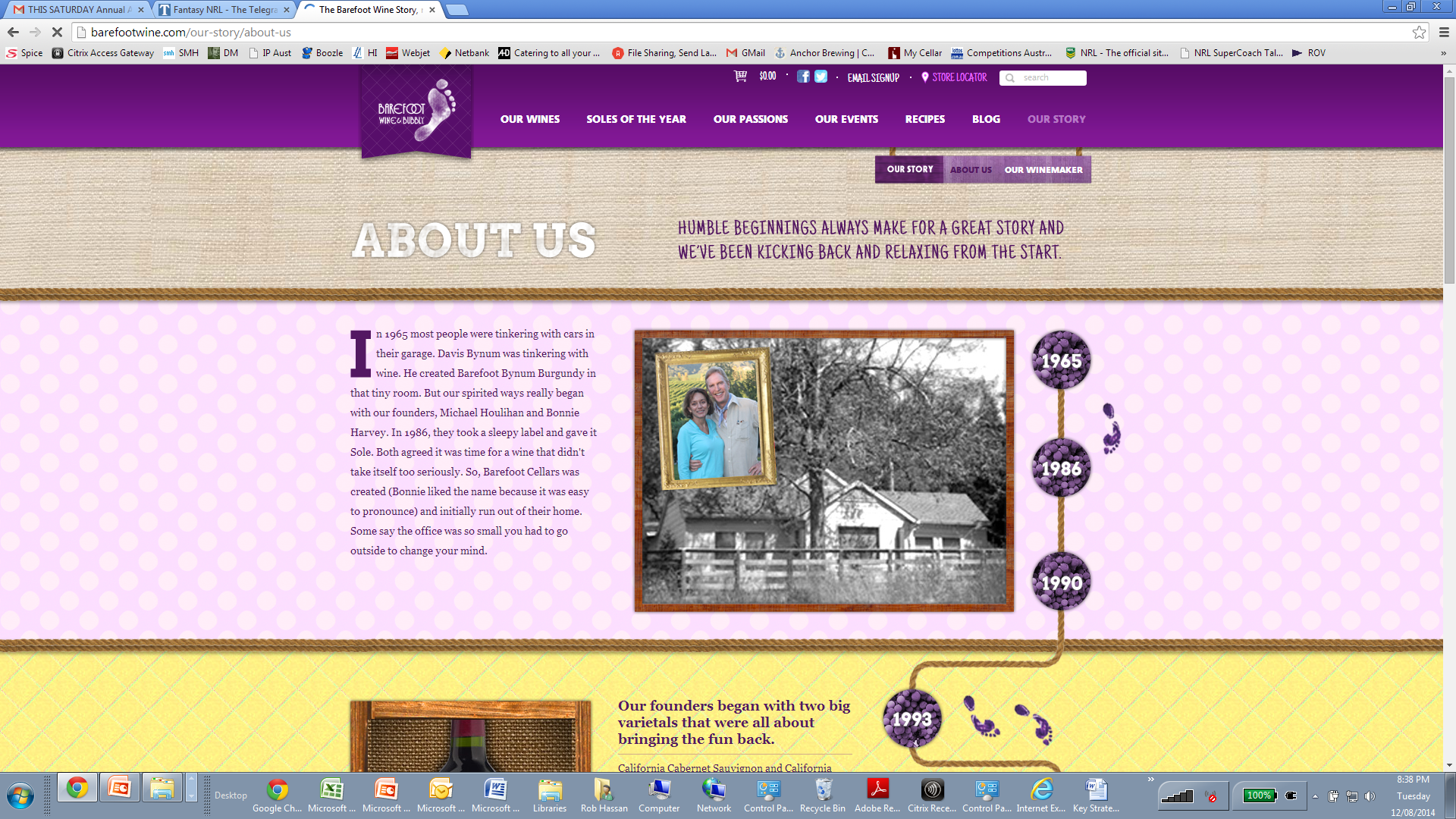 MOST AWARDED WINE BRAND
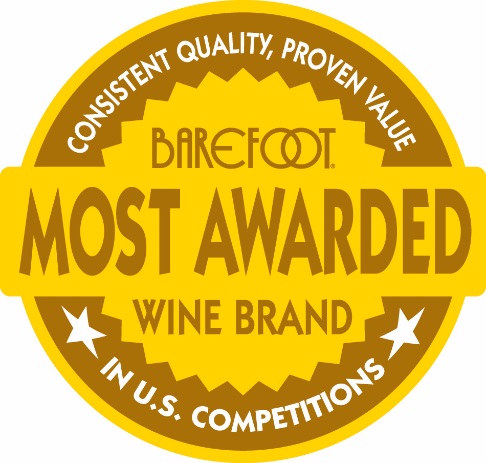 The MOST HIGHLY AWARDED 
Still Wine Brand in US Competitions
The MOST HIGHLY AWARDED 
Sparkling Wine Brand in US Competitions
and
Regardless of price point!!!
California, Australia, Argentina, & Spain Table Wine, ©2013 Barefoot Cellars, Modesto, CA. All rights reserved.
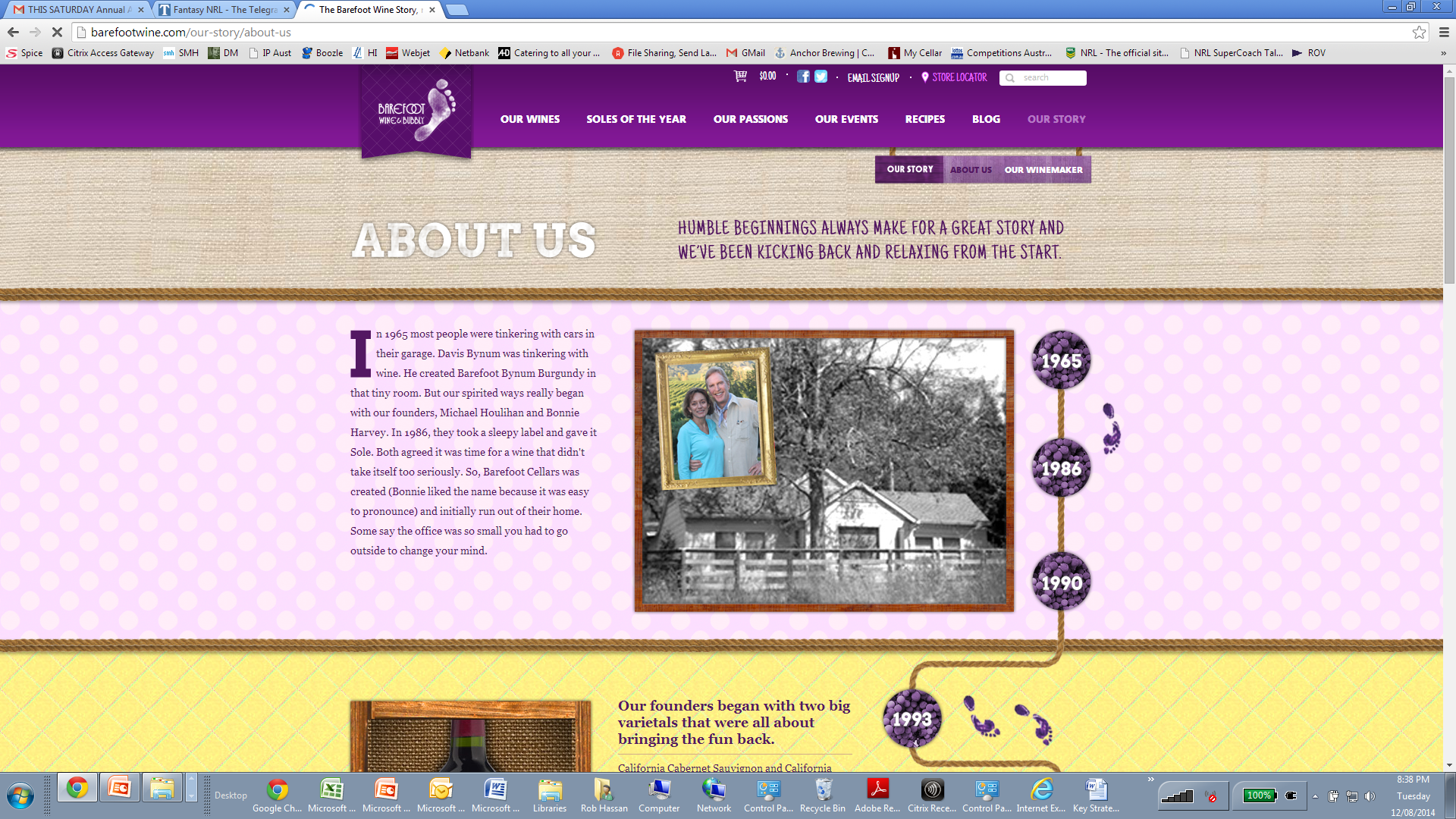 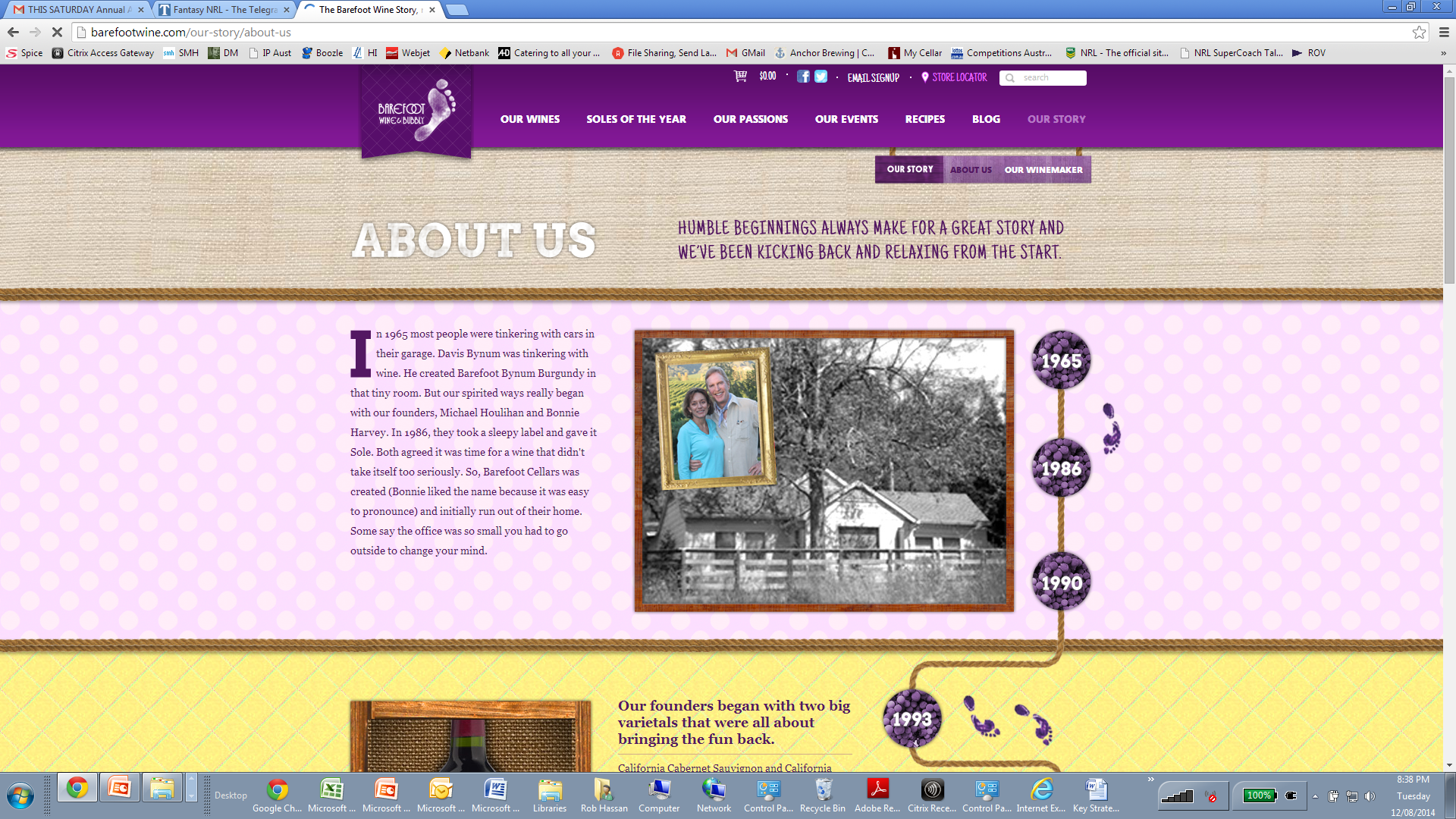 MOST AWARDED WINE BRAND
1192 medals & awards and counting
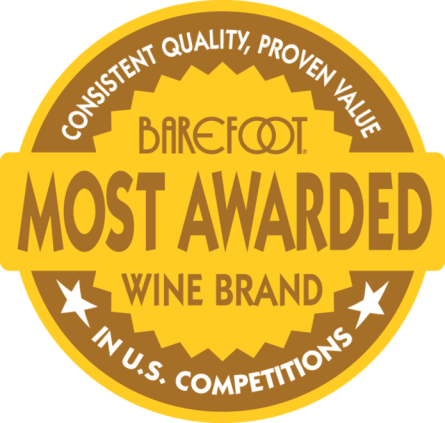 Our Tone of Voice
We are:
Fun
Friendly
Playful
Clever
Relaxed
Smart
Casual
We are not:
Mean 
Crass
Basic
Oddball
Forced
Fussy
Loud
© 2018 Barefoot Cellars, Modesto, CA.  All Rights Reserved.
MOSCATO
#1 Moscato In Table Wine1
Barefoot Moscato Is Outpacing The Table Wine  Category In Both Dollar And Volume Sales Growth1
Barefoot Moscato As A Total Varietal Brings In More  New Wine Users Than Any Other Brand Varietal2
TASTING NOTES
Sweet, Tangerine & Floral
BAREFOOT IS THE MOST AWARDED WINE BRAND3
DOUBLE GOLD
and Class  Champion!
2016 Indy Int. Wine  Competition
DOUBLE  GOLD!
2016 San Francisco  Chronicle Wine  Competition
GOLD and  90 Points!
2017 Monterey Wine  Competition
750ml: 008500001668
1.5L: 008500001667
187ml: 008500000559
IRI. Total US Mulo. Latest 52 Weeks Ending 6.25.2017. Total Table Wine by Brand. Dollar and Volume Sales . Filtered Moscato
IRI National Consumer Panel, Total US All Outlets, 52 Weeks ending 12-25-2016, Table Wine, Buyer Flow Dollars, New Buyers. 750ml+1.5L.
Internal PR Department ©2017 Barefoot Cellars, Modesto, CA. All rights reserved.
CABERNET SAUVIGNON
Outpacing Popular Category Dollar  And Volume SalesTrends1
Barefoot Cabernet Sauvignon Is +80% Lift  In Dollar Sales When Featured/Displayed2
More Barefoot Cabernet Sauvignon Consumers Repeat  5X+ Compared to Other Top Popular Brands3
TASTING NOTES
Velvety, Smooth, & Blackberry
BAREFOOT IS THE MOST AWARDED WINE BRAND4
GOLD!
2017 Great American  Wine Competition
GOLD!
2017Hilton Head Wine  Competition
DOUBLE  GOLD!
2016 Tasters  Guild Wine
750ml: 001834175101
1.5L: 001834115101
187ml: 008500000521
IRI. Total US Mulo. Latest 52 Weeks Ending 6.25.2017. Total Table Wine by Brand. Dollar Sales and Volume Sales vs. YA. Filtered Cabernet Sauvignon
IRI. Total US Mulo. Latest 52 Weeks Ending 6.25.2017. Total Table Wine by Brand. % Increase in Dollars By Merch when Featured and Displayed. Filtered Cabernet Sauvignon.
© IRI National Consumer Panel, Total US All Outlets, 52 Weeks ending 12-25-2016, Trial and Repeat Brands: Woodbridge, Yellow Tail, Sutter Home and Beringer  4)Internal PR Department . ©2017 Barefoot Cellars, Modesto, CA. All rights reserved.
MERLOT
#2 Merlot In Total Table Wine In Dollar Sales1
Barefoot Merlot Is +72% In Dollar Sales  When On Feature/Display2
More Barefoot Merlot Consumers Repeat 5X+  Compared to Other Top Popular Brands3
TASTING NOTES
Smooth, Light Oak, & Blueberry
BAREFOOT IS THE MOST AWARDED WINE BRAND4
GOLD!
2016 Wine Lovers  International Wine  Judging
GOLD!
2016 San Francisco  Chronicle Wine  Competition
GOLD and  90 POINTS!
2016 Toast of the  Coast Wine  Competition
750ml: 001834175110
1.5L: 001834115110
187ml: 008500000546
IRI. Total US Mulo. Latest 52 Weeks Ending 6.25.2017. Total Table Wine by Brand. Dollar Sales . Filtered Merlot
IRI. Total US Mulo. Latest 52 Weeks Ending 6.25.2017. Total Table Wine by Brand. % Increase in Dollars By Merch when Featured and Displayed. Filtered Merlot.
© IRI National Consumer Panel, Total US All Outlets, 52 Weeks ending 12-25-2016, Trial and Repeat. Brands: Woodbridge, Yellow Tail, Sutter Home and Beringer
Internal PR Department ©2017 Barefoot Cellars, Modesto, CA. All rights reserved.
RED MOSCATO
The #1 Red Moscato In Table Wine Representing 65%  Of The Red Moscato Category1
Barefoot Red Moscato is +55% when on Feature/Display2
11% Of All New Table Wine Users Enter Through  Barefoot’s Moscato Portfolio3
TASTING NOTES
Sweet, Red Berry, & Floral
BAREFOOT IS THE MOST AWARDED WINE BRAND4
DOUBLE  GOLD!
2016 Indy  International Wine  Competition
GOLD!
2017 San Francisco  Chronicle Wine  Competition
GOLD!
2016 Denver Wine  Competition
750ml: 008500001989
1.5L: 008500002028
187ml: 008500000185
IRI. Total US Mulo. Latest 52 Weeks Ending 6.25.2017. Total Table Wine by Brand. Dollar Sales . Filtered Red Moscato
IRI. Total US Mulo. Latest 52 Weeks Ending 6.25.2017. Total Table Wine by Brand. %   Increase in Dollars By Merch when Featured and Displayed. Filtered Red Moscato.
IRI National Consumer Panel, Total US All Outlets, 52 Weeks ending 12-25-2016, Table Wine, Buyer Flow Dollars, New Buyers
Internal PR Department. ©2017 Barefoot Cellars, Modesto, CA. All rights reserved.
SWEET RED
#1 Sweet Red In Table Wine1
BFC Sweet Red brings in more than double the volume  and revenue as the next closest competitor
TASTING NOTES
Smooth, Sweet, & Red Fruit
BAREFOOT IS THE MOST AWARDED WINE BRAND2
GOLD!
2016 Denver Intl Wine  Competition
GOLD!
2016 Lone Star  Intl Wine
GOLD!
2016 Toast of the  Coast Wine  Competition
750ml: 008500001849
1.5L: 008500001868
187ml: 008500000573
) IRI. Total US Mulo and Sum of Liquor. Latest 52 Weeks Ending 7.30.2017.
) Internal PR Department ©2017 Barefoot Cellars, Modesto, CA. All rights reserved.
SAUVIGNON BLANC
#2 Sauvignon Blanc In The Popular Category1
Barefoot Sauvignon Blanc is on Fire
Revenue +9.22%1
Volume +11%1
TASTING NOTES
Crisp, Lime, & Aromatic
BAREFOOT IS THE MOST AWARDED WINE BRAND2
GOLD!
2016 San Fransisco  Chronicle Wine
GOLD!
2016 San Diego Intl  Wine Challenge
GOLD!
2016 Sommelier  Challenge (Wine)
750ml: 001834175102
1.5L: 001834115102
) IRI. Total US Mulo and Sum of Liquor. Latest 52 Weeks Ending 7.30.2017.
) Internal PR Department ©2017 Barefoot Cellars, Modesto, CA. All rights reserved.
IN-TOE-DUCING…
NEW BAREFOOT SANGRIA!
Sangria is a hot growth flavor and has been growing over the past 5 years
Sangria consumers are looking  to try new entrants
TASTING NOTES
Flavorful, Berry, & Citrus
Barefoot is the #1 Wine Brand that  now offers a fruit forward Sangria!
NEW Barefoot Sangria has All Natural Fruit Flavors!
Capitalize on the Sangria sales  all summer long with NEW Barefoot
Sangria eye catching POS!
RIPE & JAMMY
R/S:5.8%
FRUITY & JUICY
R/S:6.5%
JUICY & SWEET
R/S:7.5%
BRIGHT, LIVELY & SWEET
R/S:10%
DRY
SWEET
750ml: 008500002505
IRI Total US MULO Plus Sum of Liquor. Latest 52 weeks ending 5/22/2016
California, Australia, Argentina, & Spain Table Wine, ©2014 Barefoot Cellars, Modesto, CA. All rights reserved.
PINK MOSCATO
#1 Pinot Grigio In Table Wine1
Barefoot Pink Moscato Is Growing At Double  The Rate Of The Table Wine Category 1
Barefoot Pink Moscato 750 ml Brings In More New Wine  Users Than Any Other SKU In Table Wine2
TASTING NOTES
Sweet, Raspberry, & Floral
BAREFOOT IS THE MOST AWARDED WINE BRAND3
DOUBLE  GOLD!
2016 San Francisco  Chronicle Wine  Competition
GOLD!
2016 Toast of the  Coast Wine  Competition
DOUBLE  GOLD!
2016 California State  Fair Wine  Competition
750ml: 008500002045
1.5L: 008500002060
187ml: 008500000594
IRI. Total US Mulo. Latest 52 Weeks Ending 6.25.2017. Total Table Wine by Brand. Dollar Sales . Filtered Pink Moscato
IRI National Consumer Panel, Total US All Outlets, 52 Weeks ending 12-25-2016, Table Wine, Buyer Flow Dollars, New Buyers.
Internal PR Department ©2017 Barefoot Cellars, Modesto, CA. All rights reserved.
©2017 Barefoot Cellars, Modesto, CA. All rights reserved.